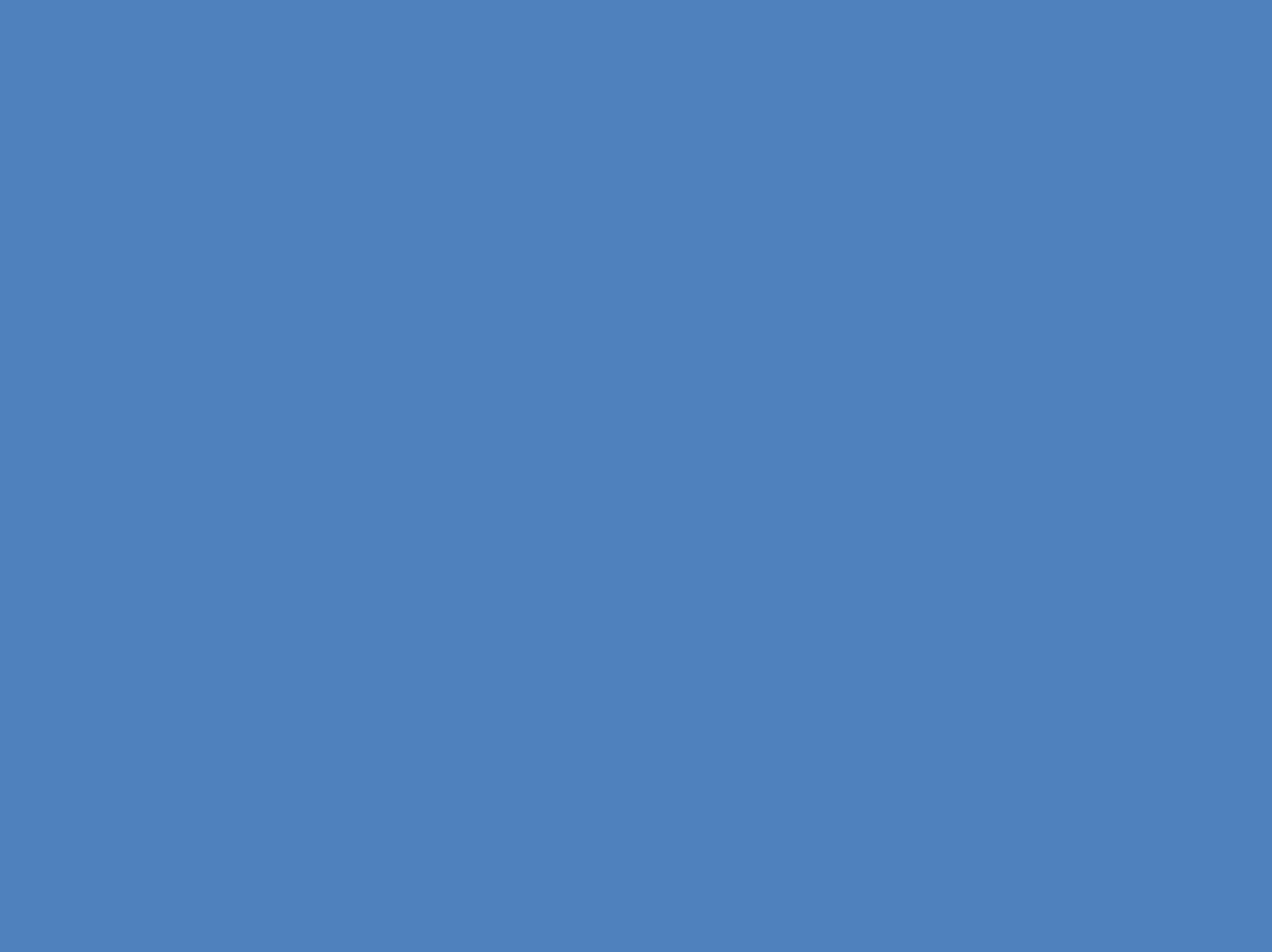 Small Panel Instructions:
This is your chance to get creative!

Arrange any or all of your photos to show off your Engineering Excellence. Images only, no text.

Included are two examples of where to insert your photos, but the layout is up to you.

Save as a PowerPoint file .ppt and send with other submittal documents.
Change the background color block to your preference, but please leave the white title block at the bottom.
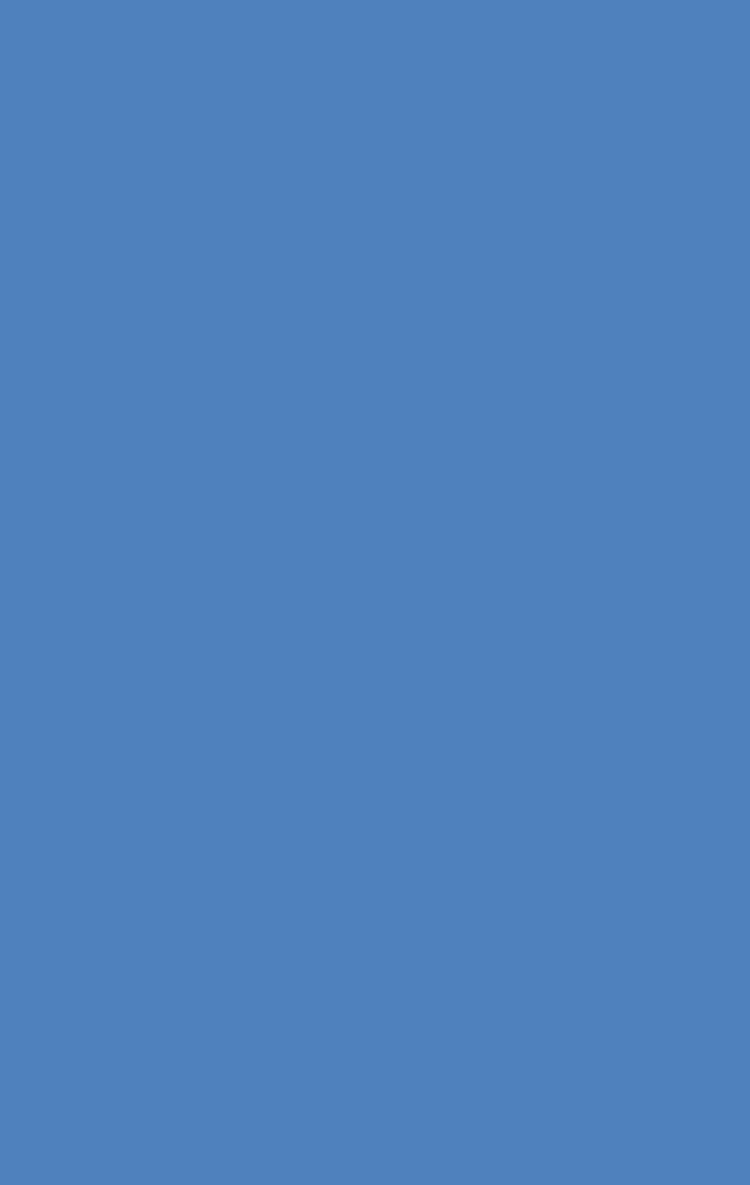 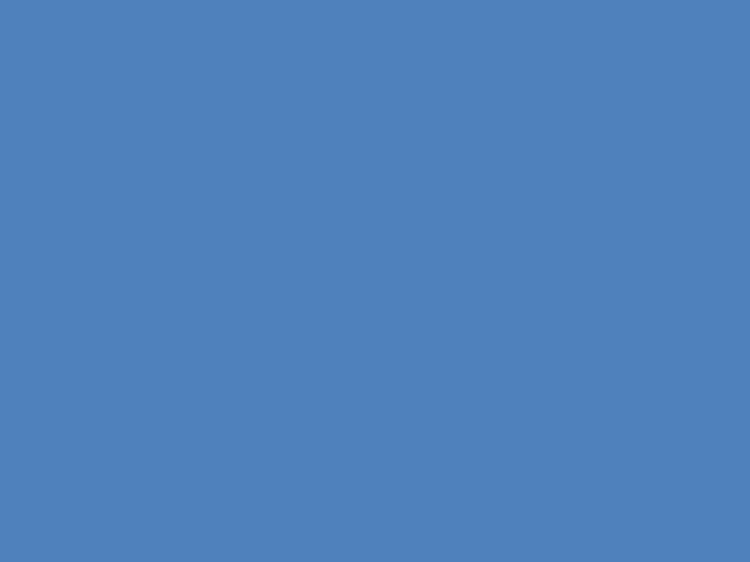 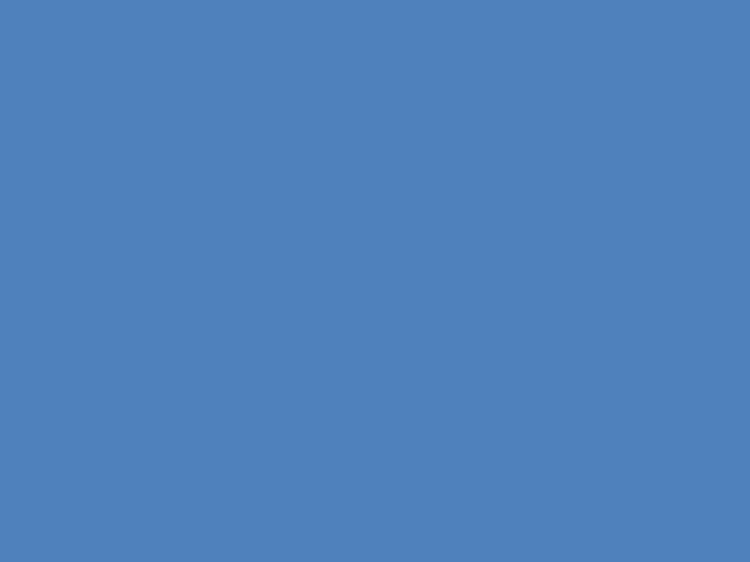 Add your logo to the bottom right corner.
In the title block, insert your title as all caps.  Word exactly desired for award certificate.
Small panels will be on display at the award’s dinner.
TITLE
(Type exact wording for use on Award Certificates)
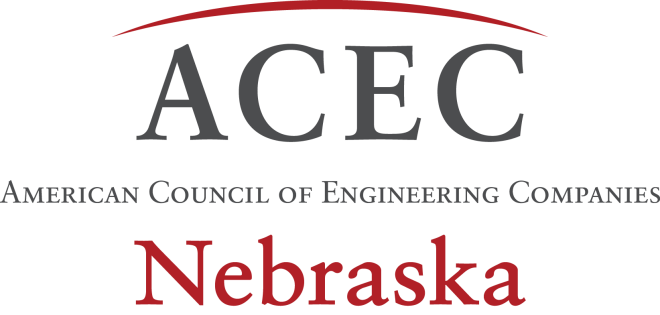 Place firm logo here
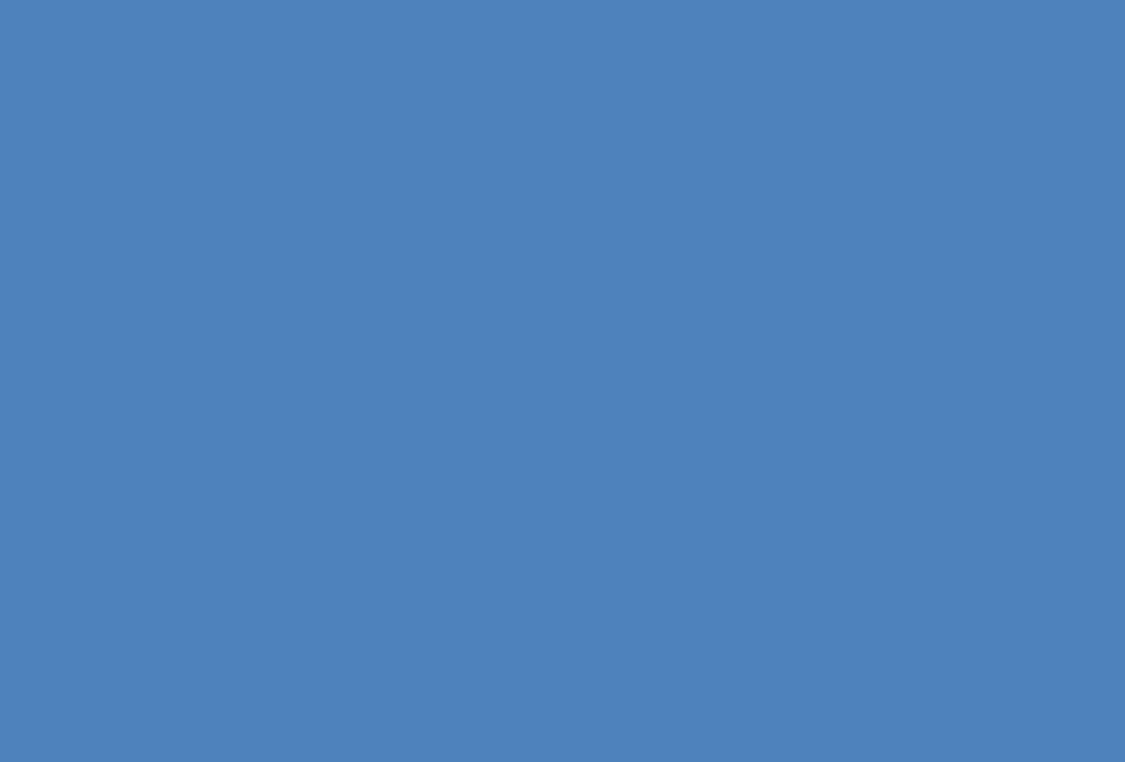 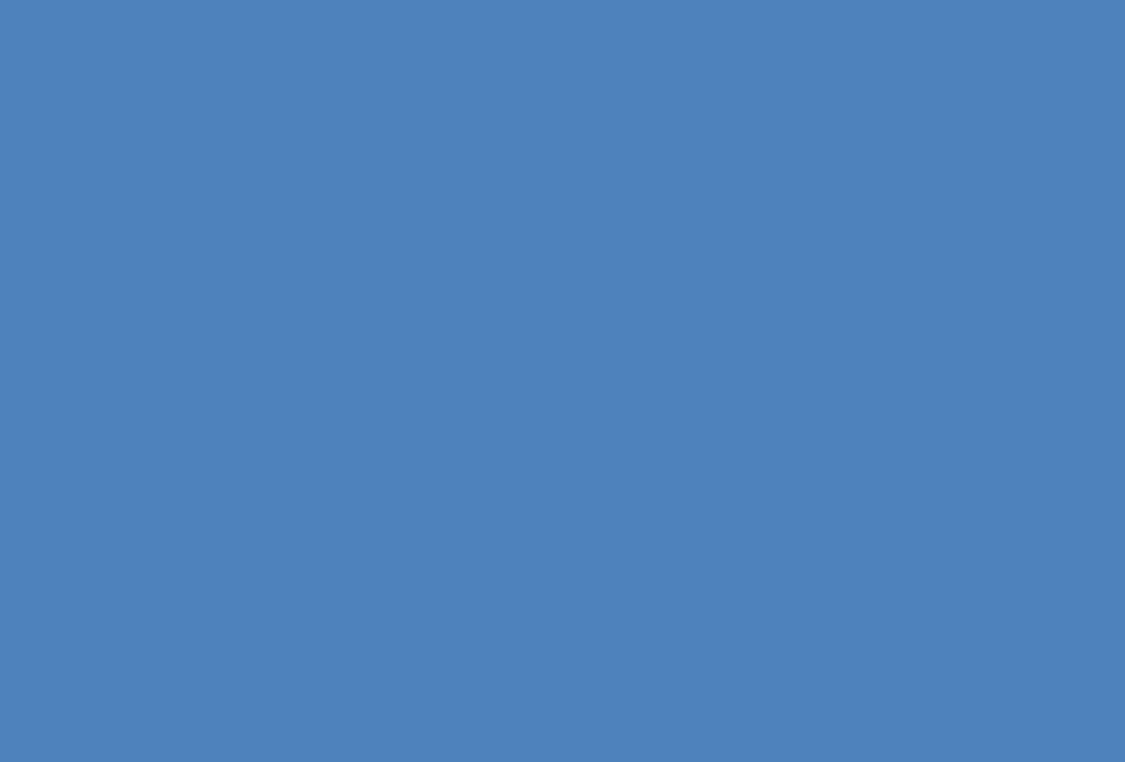 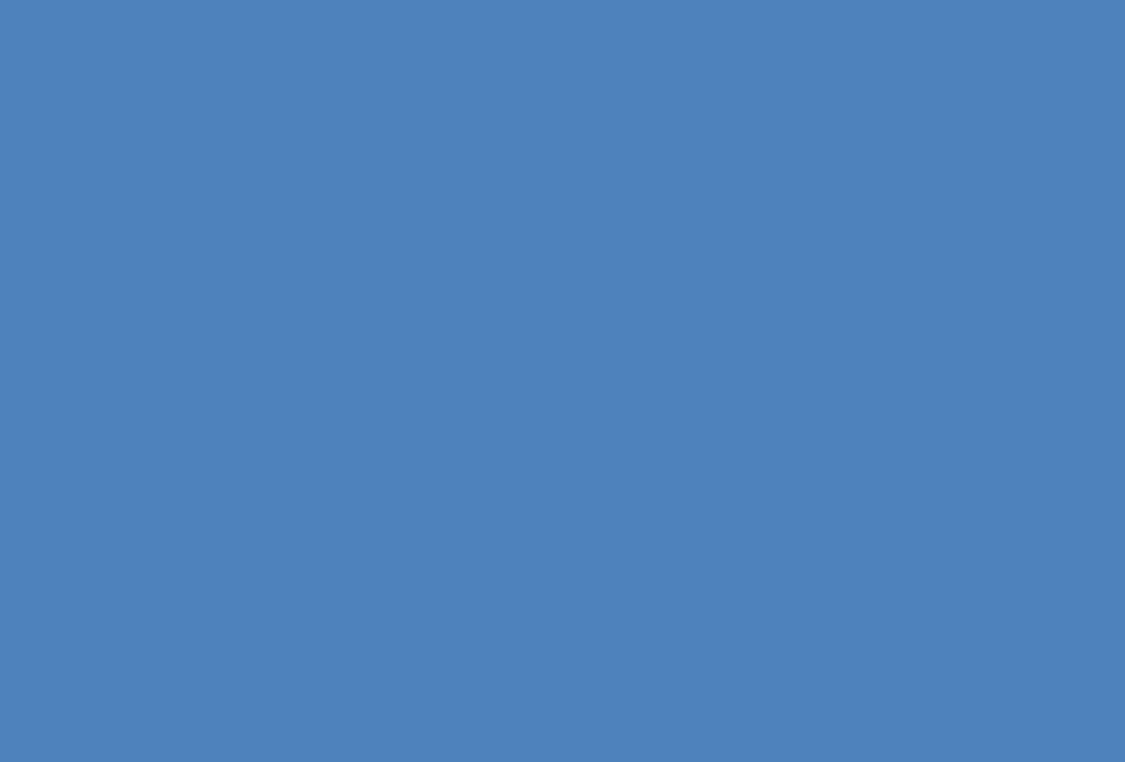 TITLE
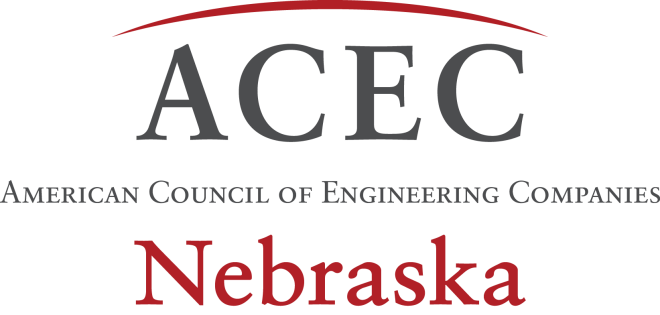 Place firm logo here